Small Scale Nuclear Generation and Nuclear Batteries
By Eric Mulshine
NPRE 477: Energy Storage
University of Illinois Urbana Champaign
Spring 2021
[Speaker Notes: 0:15]
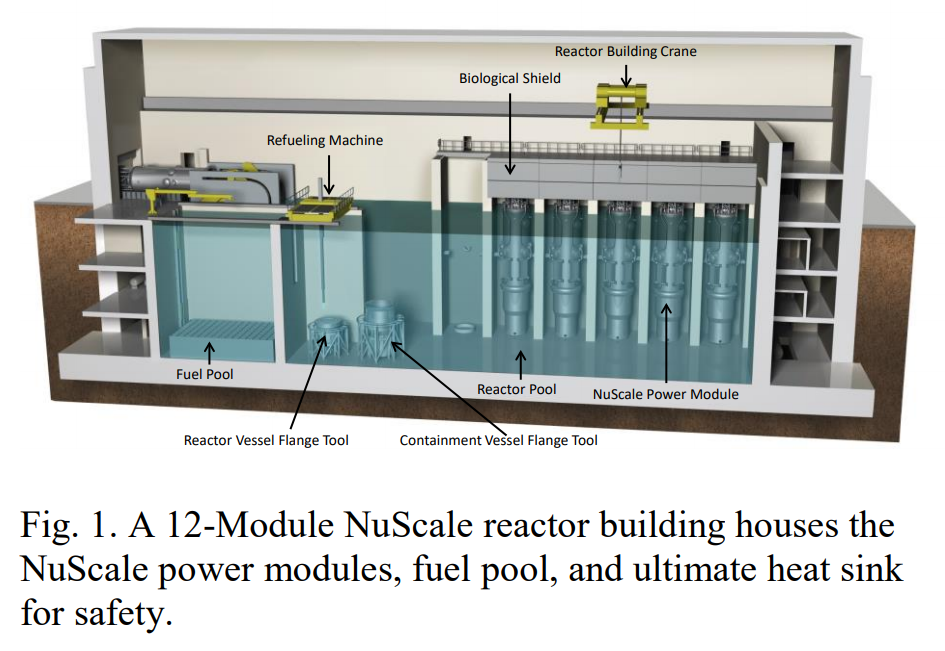 What is Small Scale Nuclear Power?
Replaces conventional baseload power sources like nuclear and coal
Takes advantage of economies of Scale
1 unit = 60MWe and 12 units in a module
Module can run in Island Mode completely isolated from grid
Can remain in operation during refueling 
Not reliant on Microprocessors 
Black Start Capable
https://www.nuscalepower.com/technology/technical-publications
Eric Mulshine 		University of Illinois Urbana-Champaign 	emulshine17@gmail.com
[Speaker Notes: (1:30)
New Concept being implemented by NuScale
Replaces traditional Nuclear plants 
Small design allowes for reactors to be built in one factory and shipped 
Takes advantage of econimeis of scale
12 Units to create a single module
60MWe * 12 = 720MWe capacity
Submerged in water 
Creates a large thermal sinks
Can Run independently of Grid 
Can have continuous operation 
Even during refueling can operate all but 4 days of 60 year lifespan
Can support all of the modules using 50-100MWe for entire life time independent of the grid
Resistant to All types of natural disasters 
Since there is not Computer reliance there are not vunerable to cyber attacks
And Is capcable of black start which means they can start cold without the use of the outside grid]
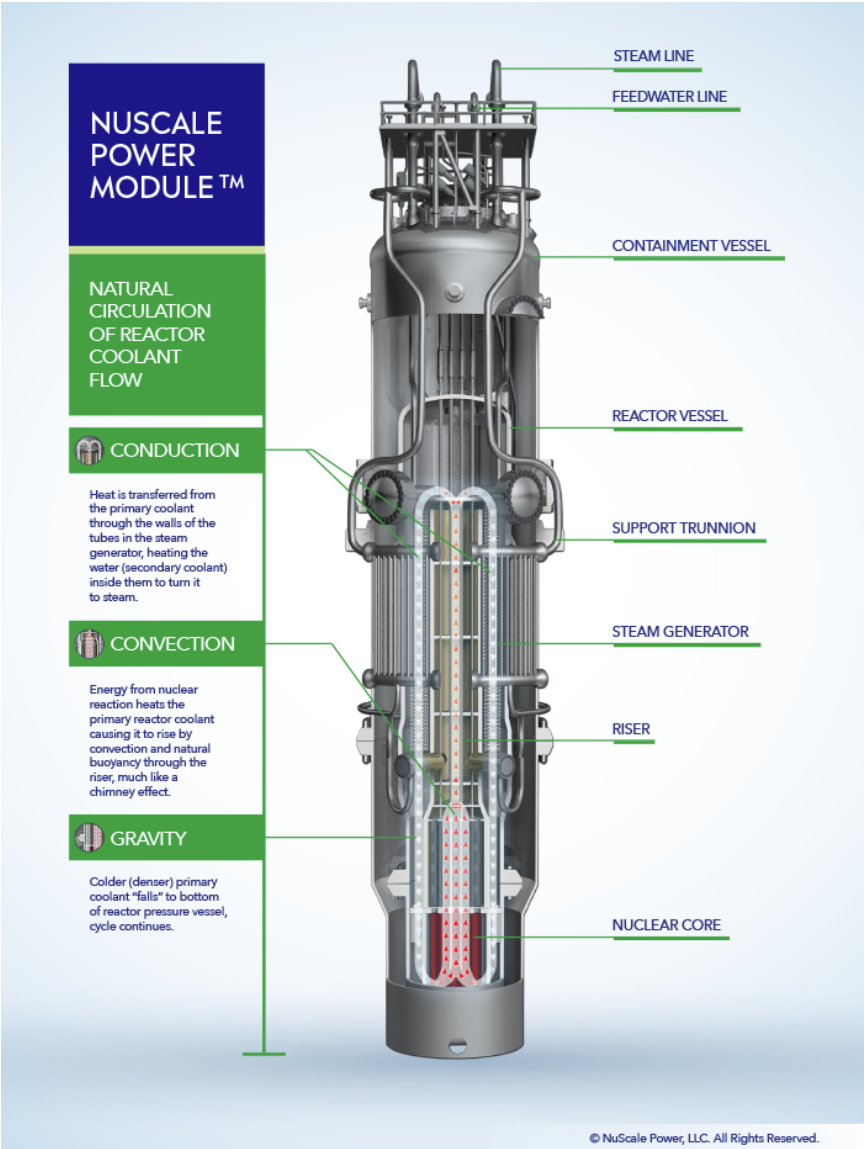 NuScale’s Light Water Reactor
https://www.nuscalepower.com/benefits/simplified-design
Eric Mulshine 		University of Illinois Urbana-Champaign 	emulshine17@gmail.com
[Speaker Notes: 1:00
This is a single unit 
Fuel is at the bottom
Takes advantage of Convection
Conduction
Gravity to 
Creates negative feed back loop
The hotter the fuel gets the faster convection and conduction moves heat out of the system
Prevents meltdowns and allows for walkaway standard
Since it relies on natural forces it can run with less energy inputs
Allows for passive cooling
Runs at lower temperatures 
Decreases Carnot effecney 
But increase safety and allows for completely passive cooling in reactor building
No Need for AC or DC power or any computer action 
Can cool itself indeffinitly
Water does not need to be added for 5 months
Since Core is at the bottom of the pool there is a large amount of shielding to prevent radiation from reaching the workers]
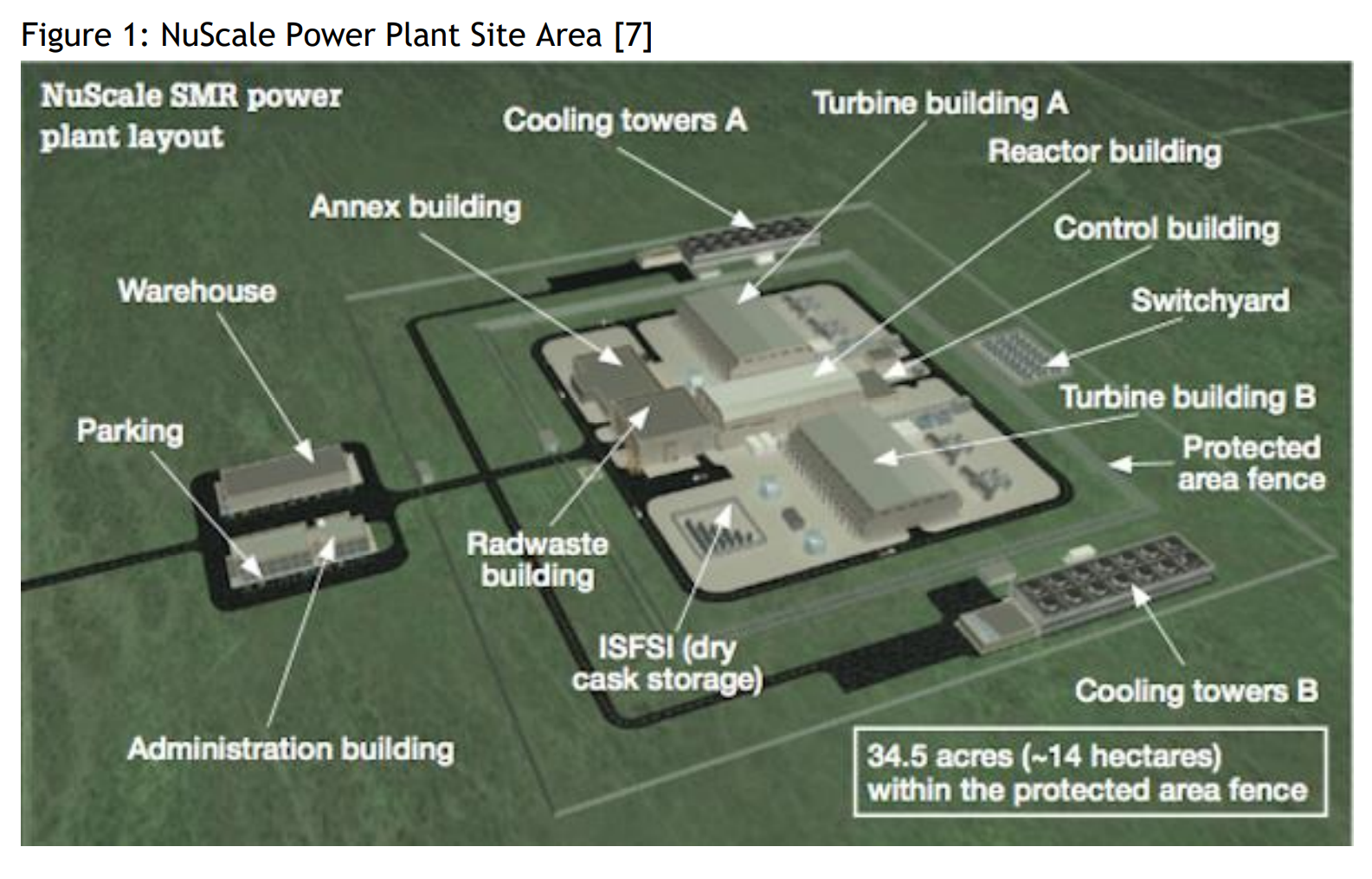 Small vs Large Scale Nuclear Production
Eric Mulshine 		University of Illinois Urbana-Champaign 	emulshine17@gmail.com
https://www.nuscalepower.com/technology/technical-publications
[Speaker Notes: 3:30 
Initial Capital investment
Small Scale reduces initial capital cost 
Quicker time reduces interest accrued 
Faster Return on investment Time
Allows for more modern grid capabilities 
Load following 
Finer ability to scale suppy 
Allow for future increases in capacity
Increased safety 
Reduced nuclear proliferation through the use of spent fuel]
What are Nuclear Batteries
Radioisotope Thermoelectric Generators (RTG)
Use heat from absorbed decay 
Heats water coolant for heat or electric production
Efficiency of around 0.5 to 1%
Not Actually batteries
Have similar applications 
Large specific energy's 
Long lifetimes 
Use full for systems that need constant power
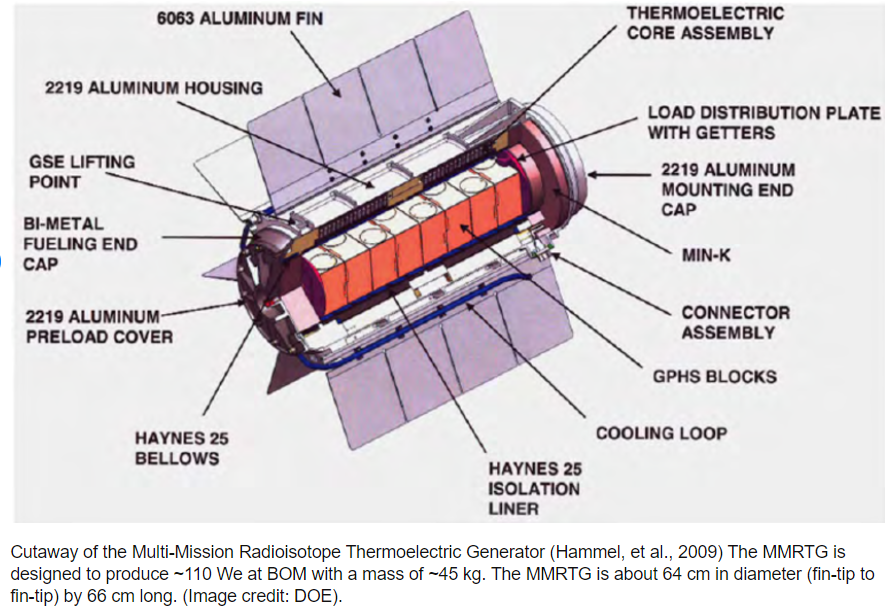 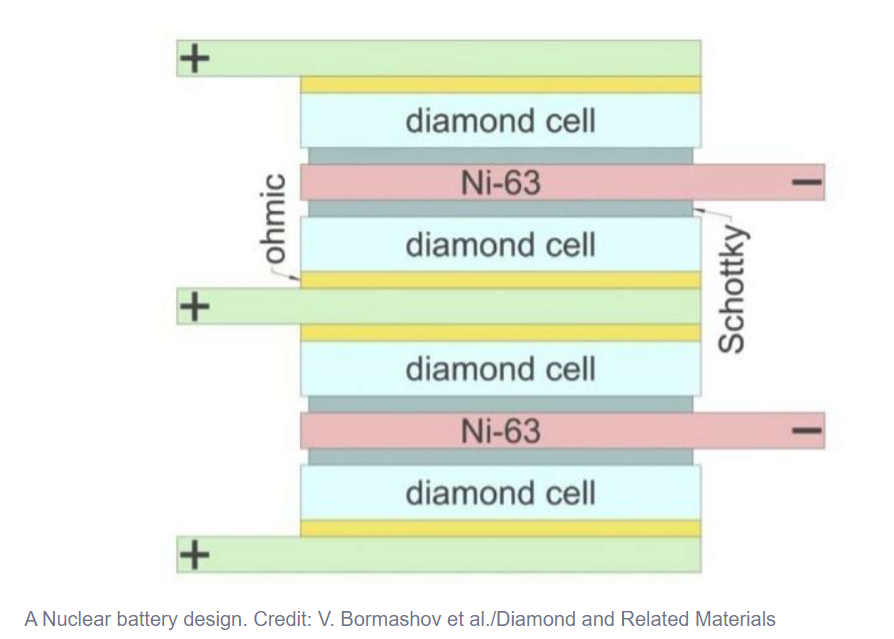 Betavoltaic power sources (BPS)
Similar to PV solar cell
Uses P and N type materials 
Efficiency of around 5-8%
Eric Mulshine 		University of Illinois Urbana-Champaign 	emulshine17@gmail.com
[Speaker Notes: 2:00

2 main designs 
	uses thermal energy to produce electricity such as with a sterling engine
	Uses beefy PV cells to turn ionizing radiation into electric energy

Diamonds? 
It looks like they just absorbed the decay particles with some diamond that have a high cross section. Then electricity some how
Fuck’in magic]
Some Space stuff
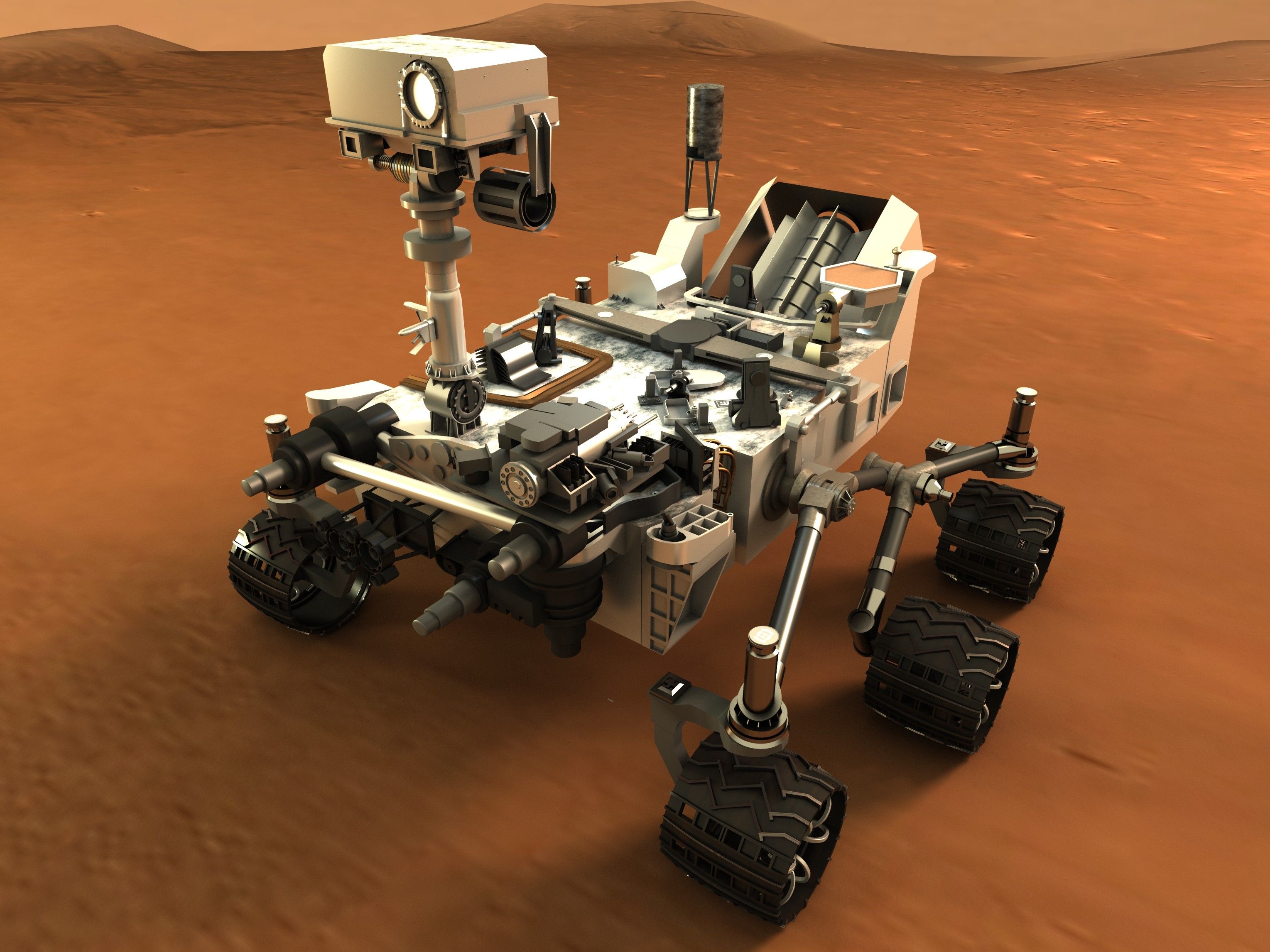 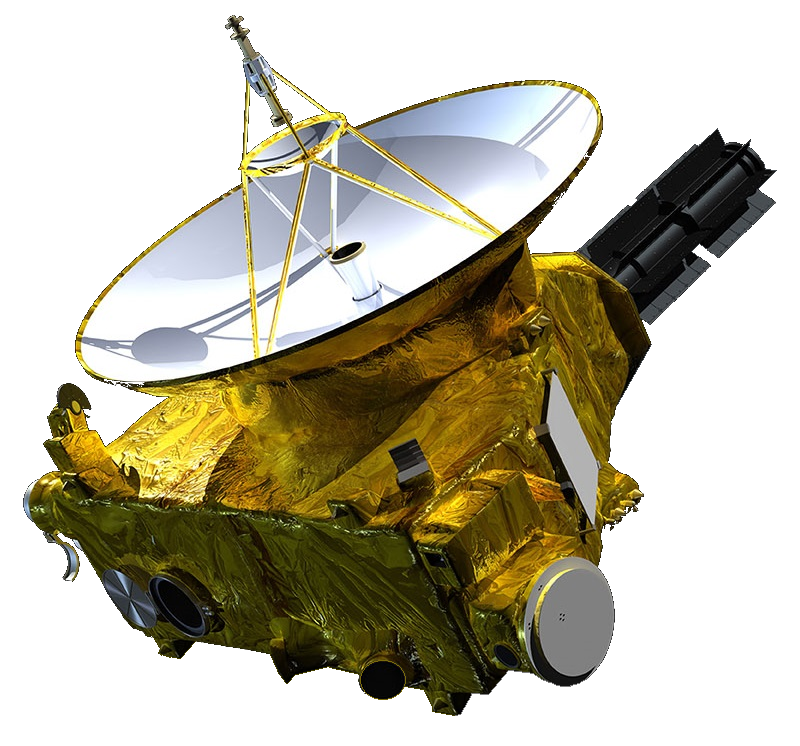 Notable Use
Ulysses 
Galileo
Cassini-Huygens
New Horizon
Curiosity rover 
Perseverance Rover
Voyager I and II
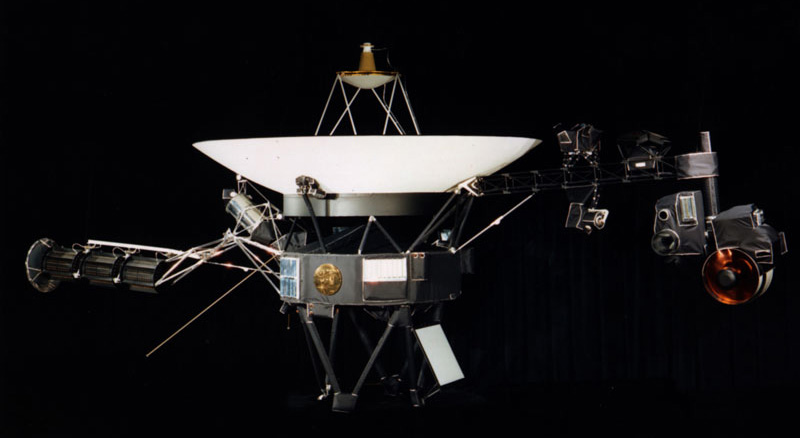 Eric Mulshine 		University of Illinois Urbana-Champaign 	emulshine17@gmail.com
[Speaker Notes: 1:00

.8% degradation in capacity per year]
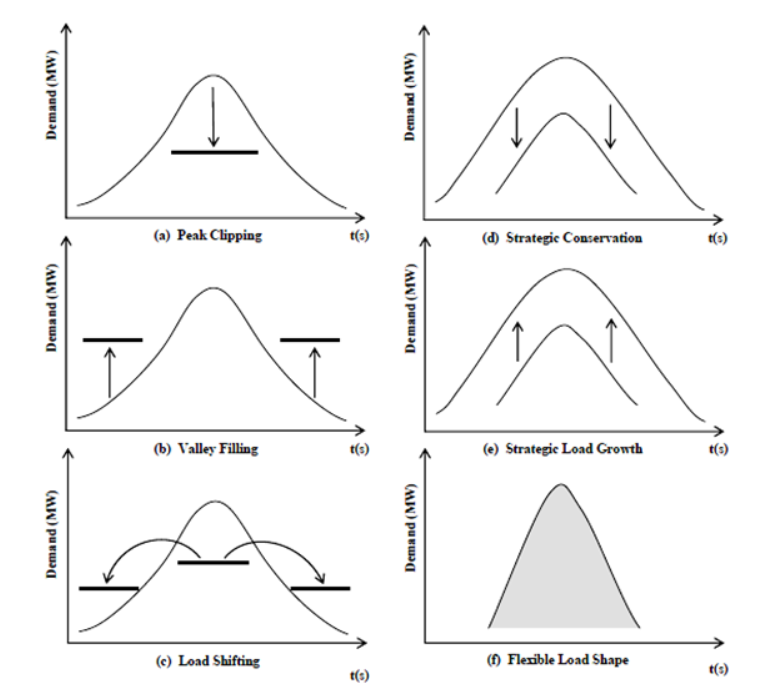 How does this effect the grid?
Gives Demand Side Management tools to address changing needs
Use of small scale nuclear reduces demand needed for renewable and lowers storage requirements
 Allows for more efficient load shifting
Eric Mulshine 		University of Illinois Urbana-Champaign 	emulshine17@gmail.com
https://www.mepits.com/tutorial/447/electrical/demand-side-management-tutorial
[Speaker Notes: 1:30
Talk about how this small scale nuclear and nuclear batteries would effect the DSM]
How this could be used?
Enables the use of storage and renewables 
Small form factor allows for decentralized grid as well as local hydrogen production
Competes with coal to reduce carbon emissions
Useful as an emergency generators in critical facilities such as 
Hospitals 
Military Bases
Financial centers
Water Treatment plant
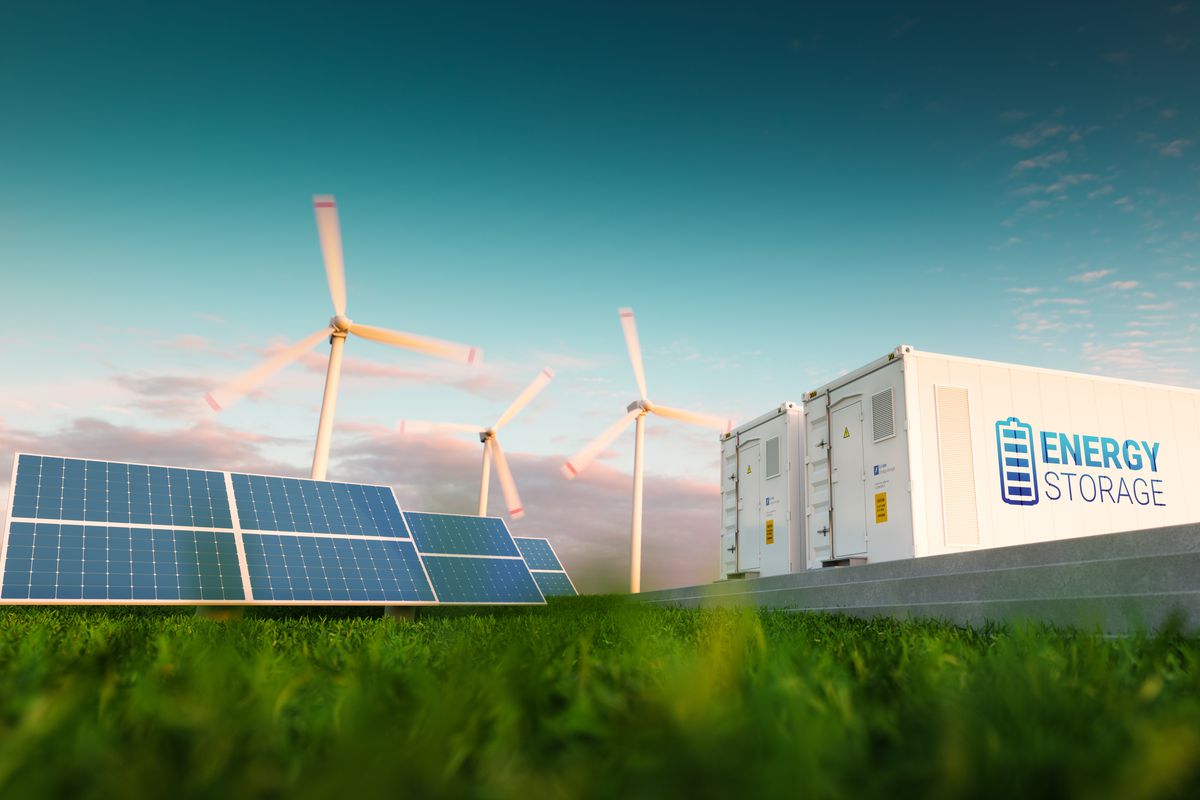 Eric Mulshine 		University of Illinois Urbana-Champaign 	emulshine17@gmail.com
[Speaker Notes: 2:00

Talk o]
Questions
Small Scale Nuclear Generation 
Small Modular LWR creates adaptive energy solutions
Passive systems with built in redundancy increase safety
Economies of Scale reduce initial capital cost reducing financial risk
Well suited to grid management implementing a smart grid
Independent decentralized energy
Used as baseload in tandem with renewable and storage energy solutions
Nuclear Batteries
Betavoltaic power sources (BPS) function similar to solar PV
Radioisotope Thermoelectric Generators (RTG) use the decay to heat coolant 
Well suited to remote applications
Little to no maintenance 
Long lifetimes
High specific energy
Use in emergencies as a reliable form of power
Eric Mulshine 		University of Illinois Urbana-Champaign 	emulshine17@gmail.com